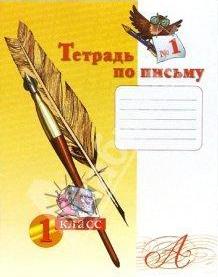 Обучение грамоте. Письмо
Автор:
Учитель начальных классов
МБОУ г. Астрахани «Лицей №3»
Макарова Лилия Германовна
ВОТ ТАК ПРАВИЛЬНО!
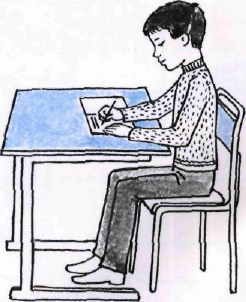 Вот так правильно!
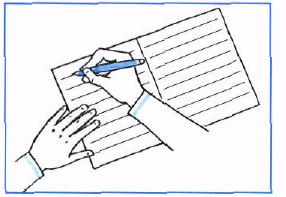 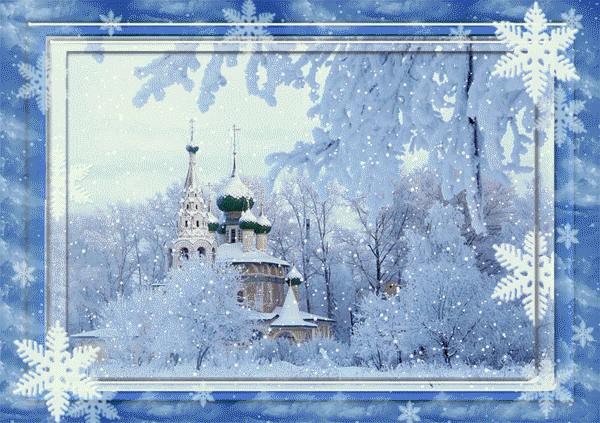 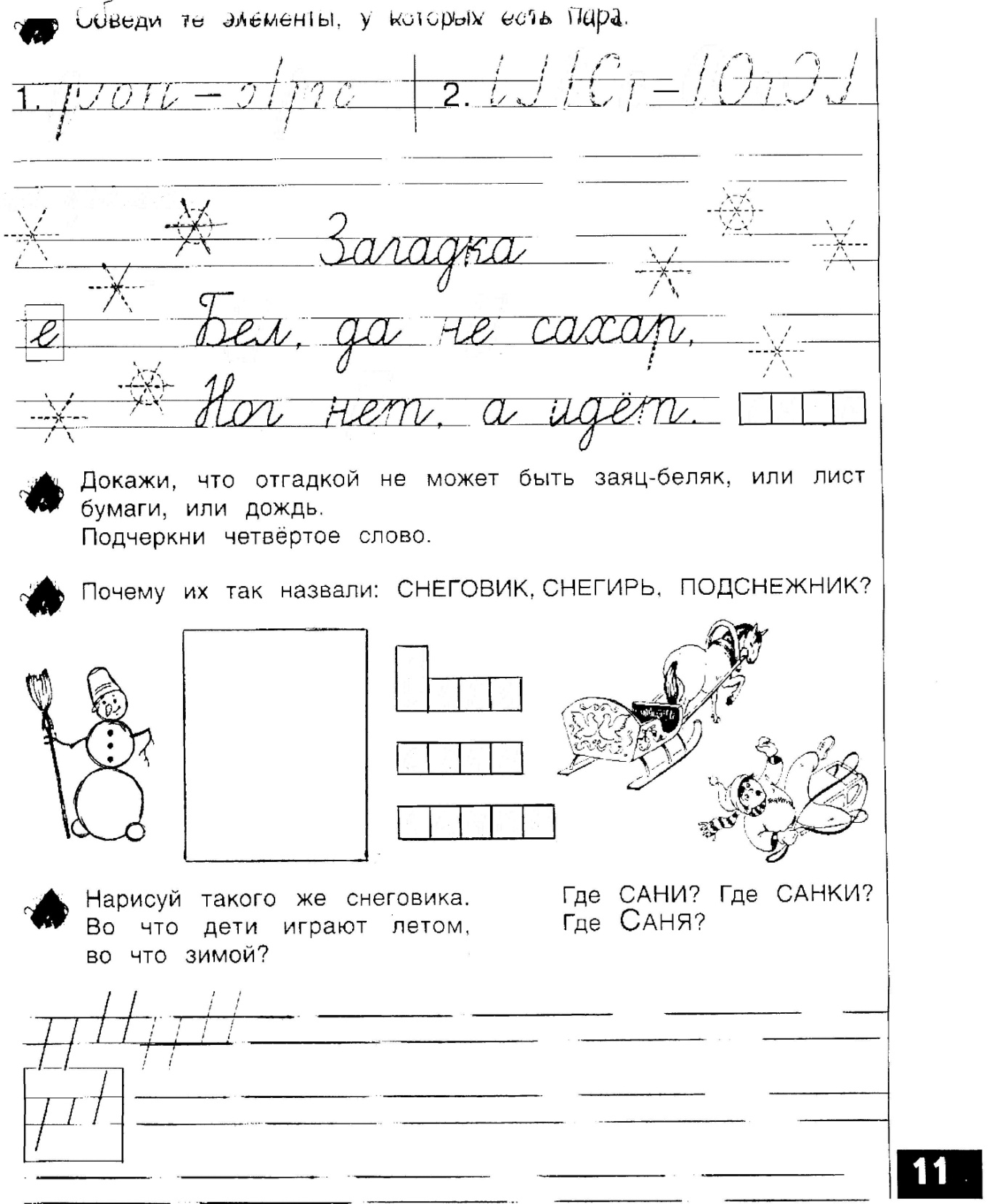 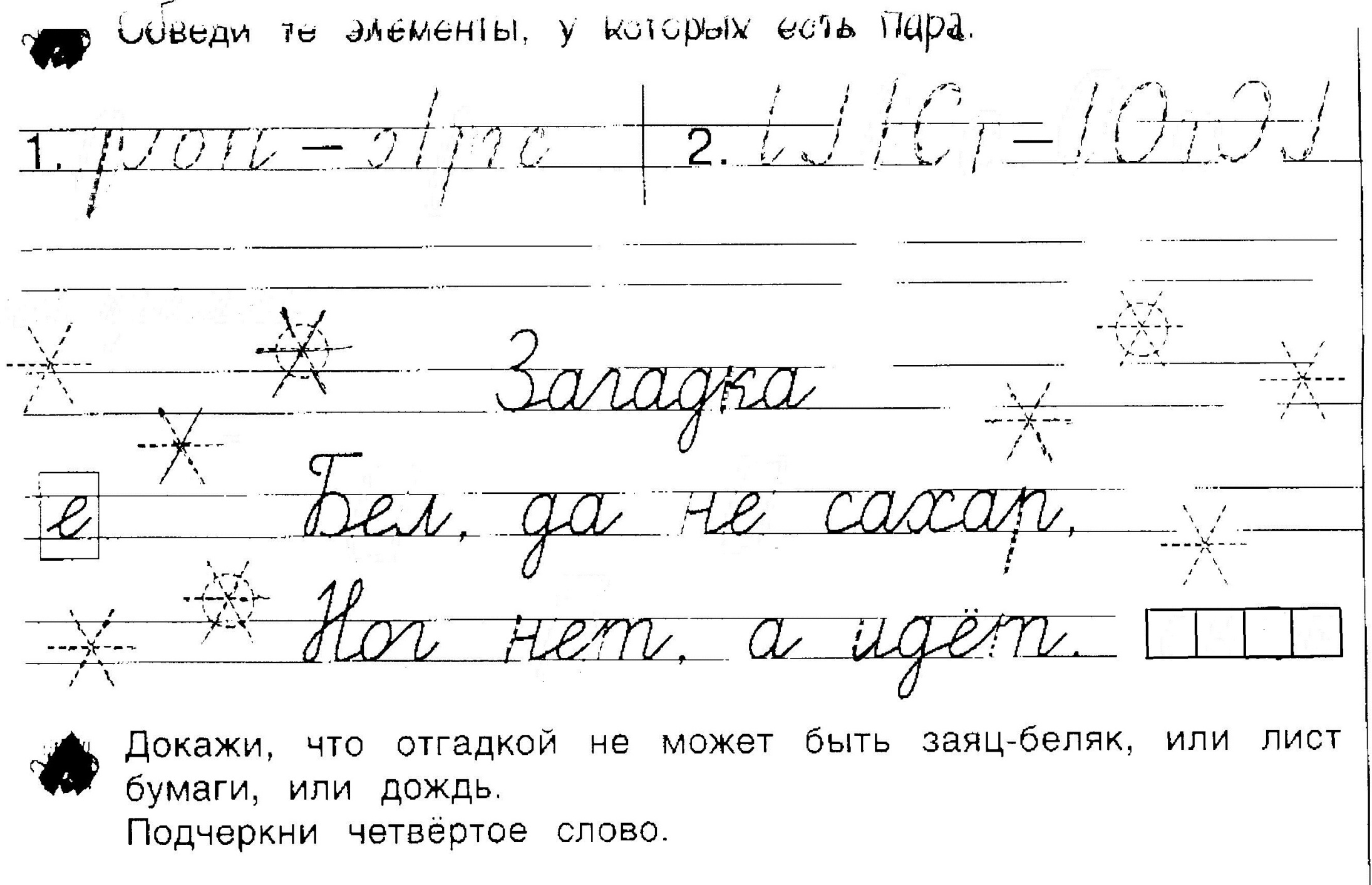 Пальчиковая гимнастика «Снежки»
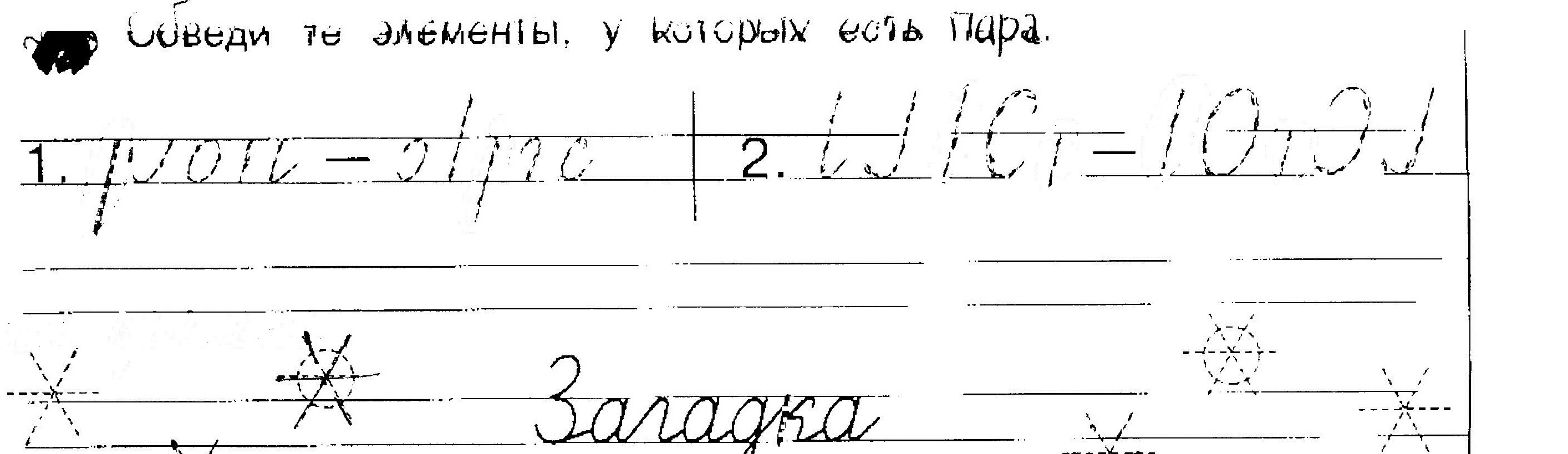 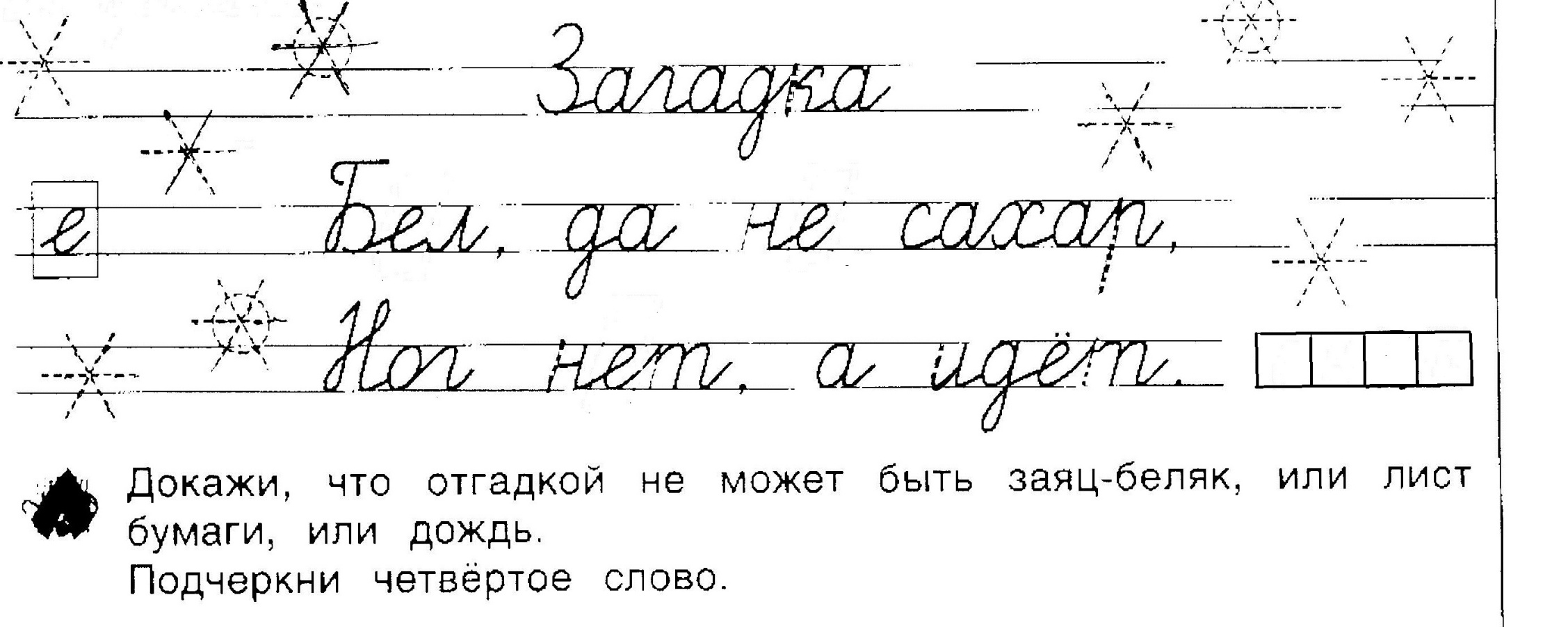 Физминутка
Я мороза не боюсь
С ним я крепко подружусь
Подойдёт ко мне мороз
Тронет ухо, тронет нос
Значит надо не зевать
Прыгать, бегать и скакать.
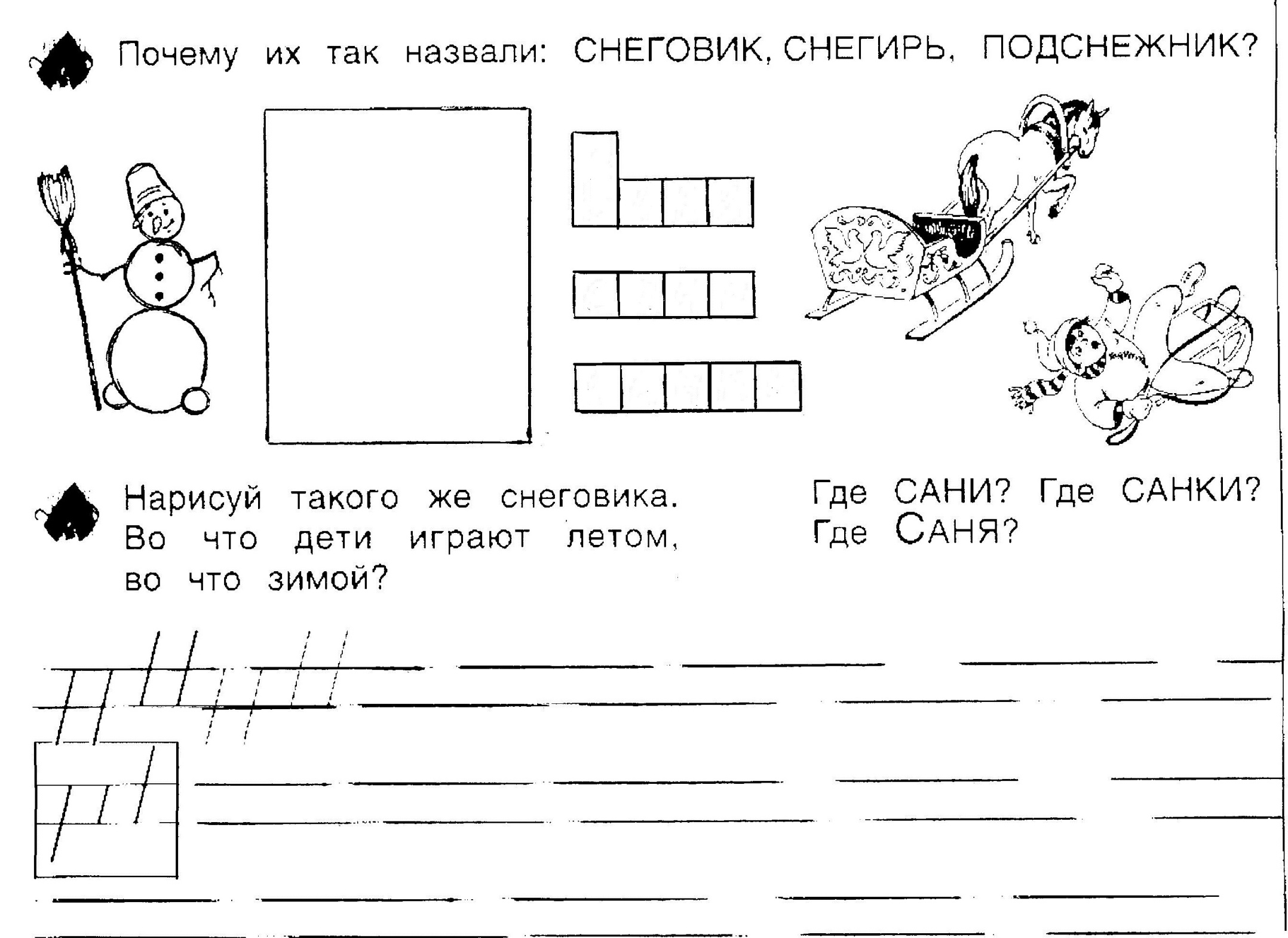 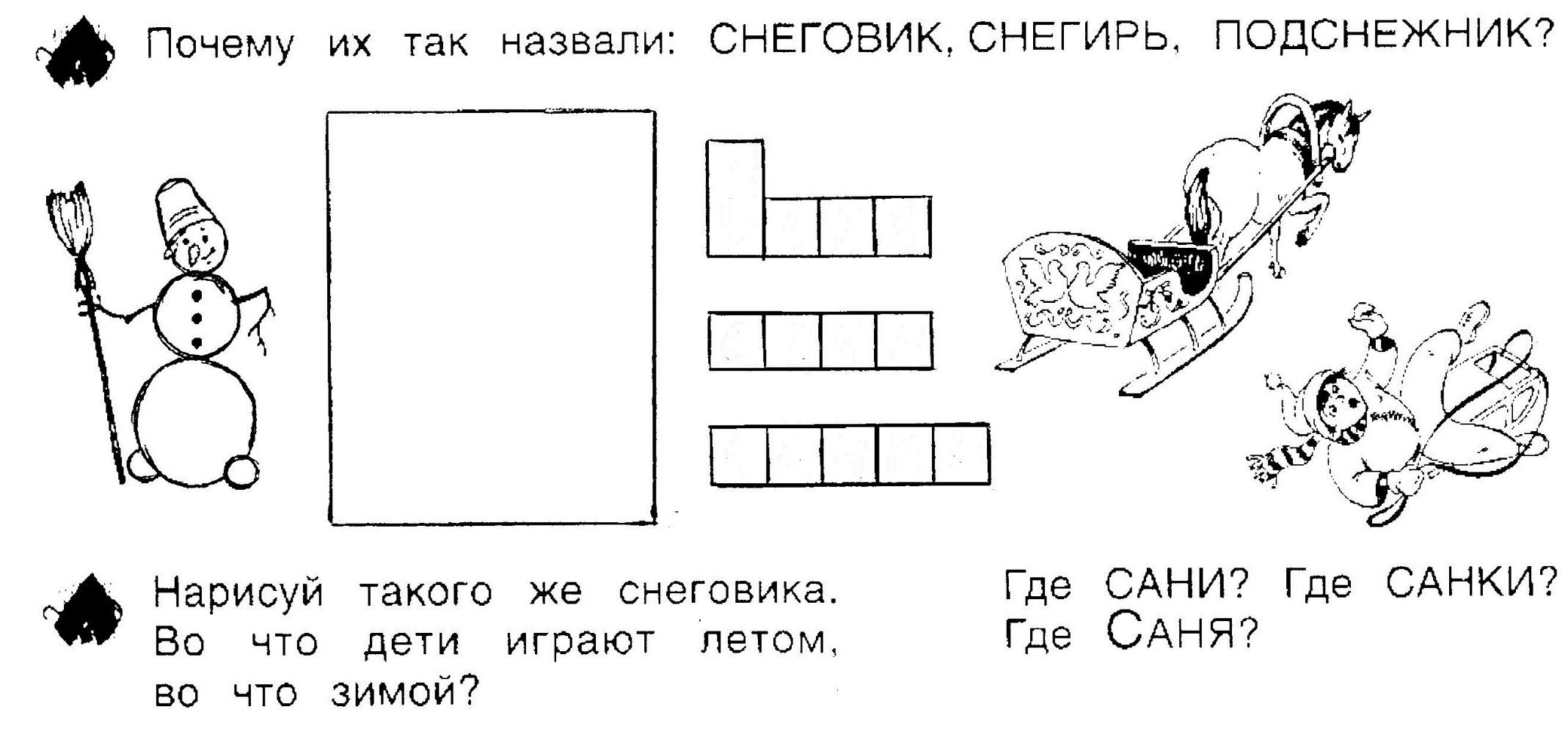 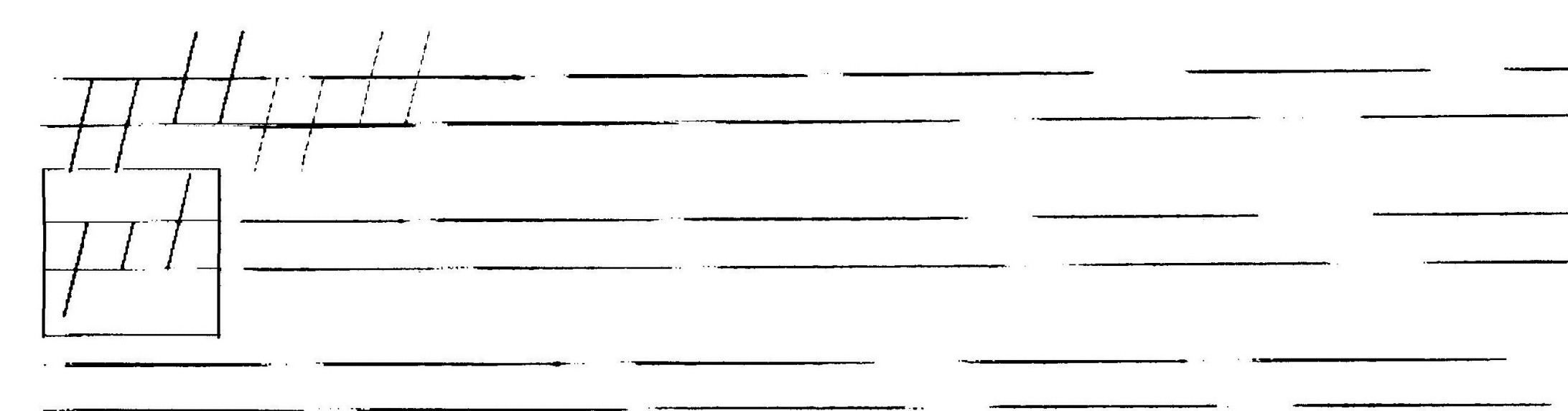 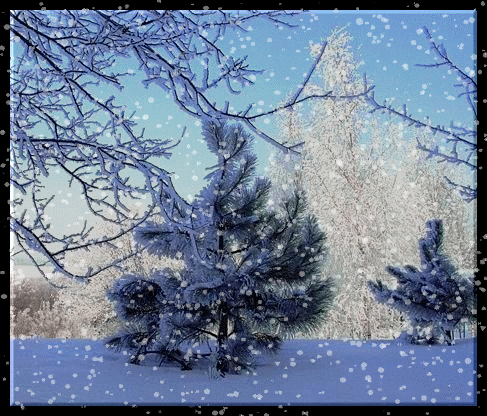 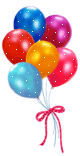